Building A Strong Foundation
Start with the Foundation
Permanent Life Insurance May Be:
	Indexed Universal Life
	Universal Life
	Whole LIfe
Foundation = Permanent Life Insurance
Build On Top of the Foundation
Use Term Life to cover debts, college, replace income
Term Life
Foundation = Permanent Life Insurance
Which Product to Use
Mortgage Protection
Simplified Issue Products:

Simplified Issue Term (SI Term)
Simplified Issue IUL & UL (SIUL & SI UL)
Simplified Issue SIWL & GIWL
Hybrid Products (Term, IUL)
SI Products have no exam and are typically based on a few questions, MIB & Prescription Report
Term Life
Foundation = Permaent Life Insurance
Which Product to Use
Final Expense
Simplified Issue Products:

Simplified Issue SIWL & GIWL

SIWL few health questions, MIB & Prescriptions Report
GIWL – no health questions and will qualify as long as they are alive
Term Life
Foundation = Permaent Life Insurance
Which Product to Use
Life Insurance
Fully Underwritten Products

These products require an exam, may require medical records, MIB, and Prescription Report
May be Term, UL, GUL, IUL, WL
Be Selective of who you will use a fully underwritten product with
Term Life
Foundation = Permaent Life Insurance
Which Product to Use
Accidental Death
SI Accidental Death & Guaranteed ADB

These products do no require an exam
SI ADB have a few health questions and client must have a Drivers License
GI ADB is guaranteed coverage
Term Life
Foundation = Permaent Life Insurance
Questions & Answers
What can we help you with?
What can we compare for you?
What questions can we answer for you?
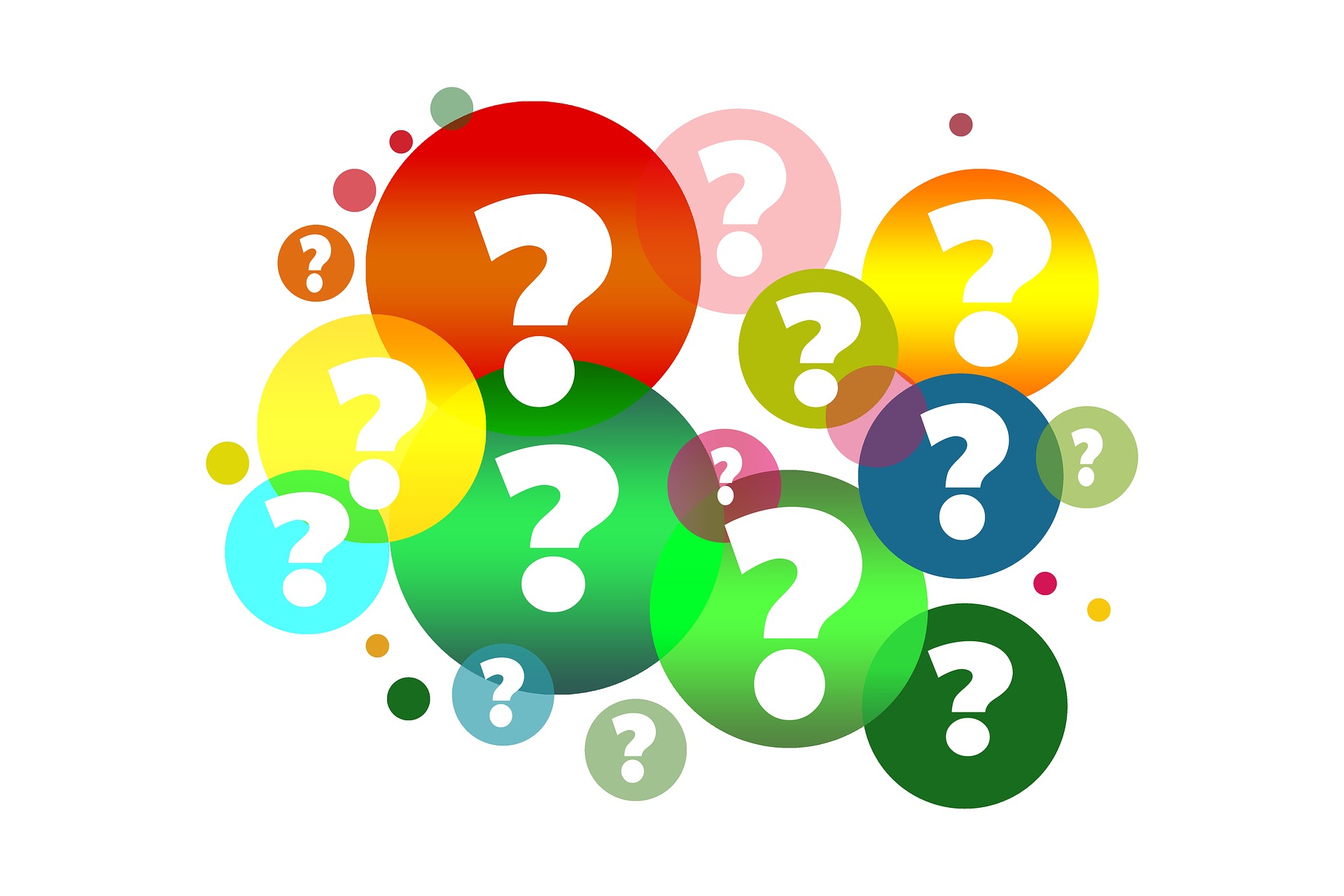